Closing Out Construction Contracts
The “How,” “When,” and “Why”
Limping to the Finish Line
The Good, the Bad, and the Ugly
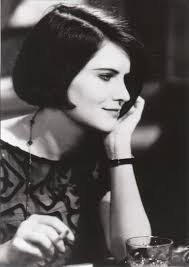 You can lead a horticulture
…but you can’t make her think.
Why?
Payment
Warranty
Liquidated damages
Documentation
Claims
Insurance
Security
Utilities
When?
§ 9.8 Substantial Completion

§ 9.8.1 Substantial Completion is the stage in the progress of the Work when the Work or designated portion thereof is sufficiently complete in accordance with the Contract Documents so that the Owner can occupy or utilize the Work for its intended use.
When?
§ 9.10 Final Completion and Final Payment

§ 9.10.1 Unless the parties agree otherwise in the Certificate of Substantial Completion, the Contractor shall achieve Final Completion within thirty days after Substantial Completion…. When the Architect finds the Work acceptable under the Contract Documents and the Contract fully performed, the Architect will promptly issue a final Certificate for Payment stating that to the best of the Architect’s knowledge, information and belief, and on the basis of the Architect’s on-site visits and inspections, the Work has been completed in accordance with the Contract Documents and that the entire balance found to be due the Contractor and noted in the final Certificate is due and payable….
Substantial Completion: How?
§ 9.8.2 When the Contractor considers that the Work, or a portion thereof which the Owner agrees to accept separately, is substantially complete, the Contractor shall prepare and submit to the Architect a comprehensive written list of items to be completed or corrected prior to final payment….
Substantial Completion: How?
§ 9.8.3 Upon receipt of the Contractor’s list, the Architect, the Owner, and any other party the Architect or the Owner choose, will make an inspection on a date and at a time mutually agreeable to determine whether the Work or designated portion thereof is substantially complete….
Substantial Completion: How?
[§ 9.8.3] ….The inspection shall include a demonstration by the Contractor that all equipment, systems and operable components of the Work function properly and in accordance with the Contract Documents.
Substantial Completion: How?
§ 9.8.4 When the Work or designated portion thereof is substantially complete, the Architect will prepare a Certificate of Substantial Completion….
Substantial Completion: How?
§ 9.8.5 The Certificate of Substantial Completion shall be submitted to the Owner and Contractor for their written acceptance of responsibilities assigned to them in the Certificate….
Substantial Completion: How?
Substantial Completion: How?
Contractor’s Punchlist
Inspection
Demonstration
Architect’s Certificate
Acceptance by Owner and Contractor
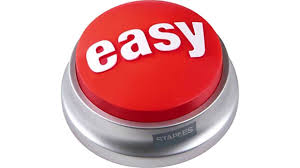 Caution!
§ 5.1.7 Retainage
§ 5.1.7.2 When a portion, or division, of Work as listed in the Schedule of Values is 100% complete, that portion of the retained funds which is allocable to the completed division must be released to the Contractor.  Upon release by the Agency, the Contractor shall within 10 days of receipt, release to the subcontractor responsible for the completed work the full amount of retainage.

§ 5.1.7.3 Upon Substantial Completion of the Work, the Contractor may submit an Application for Payment that includes the retainage withheld from prior Applications for Payment pursuant to this Section 5.1.7.
Final Completion: How?
§ 9.10.1 …. Upon receipt of the Contractor’s notice that the Work is ready for final inspection and acceptance and upon receipt of a final Application for Payment, the Architect, the Owner, and any other party the Architect or the Owner choose will promptly make such an inspection on a date and at a time mutually agreeable.
Final Completion: How?
§ 9.10.1 …. When the Architect finds the Work acceptable under the Contract Documents and the Contract fully performed, the Architect will promptly issue a final Certificate for Payment ….
Final Completion: How?
§ 9.10.1 …. The Architect’s final Certificate for Payment will constitute a further representation that conditions listed in Section 9.10.2 as precedent to the Contractor’s being entitled to final payment have been fulfilled.
Final Completion: How?
§ 9.10.2 Neither final payment nor any remaining retained percentage shall become due until the Contractor submits to the Architect:
Final Completion: How?
an affidavit that payrolls, bills for materials and equipment, and other indebtedness connected with the Work for which the Owner or the Owner’s property might be responsible or encumbered (less amounts withheld by Owner) have been paid or otherwise satisfied,
a certificate evidencing that insurance required by the Contract Documents to remain in force after final payment is currently in effect,
a written statement that the Contractor knows of no reason that the insurance will not be renewable to cover the period required by the Contract Documents,
consent of surety, if any, to final payment,
documentation of any special warranties, such as manufacturers’ warranties or specific Subcontractor warranties,
Final Completion: How?
documentation of any special warranties, such as manufacturers’ warranties or specific Subcontractor warranties, 
if required by the Owner, other data establishing payment or satisfaction of obligations, such as receipts and releases and waivers of liens, claims, security interests, or encumbrances arising out of the Contract, to the extent and in such form as may be designated by the Owner,
required Training Manuals,
equipment Operations and Maintenance Manuals,
any certificates of testing, inspection or approval required by the Contract Documents and not previously provided, and
one copy of the Documents required by Section 3.11
Final Completion: How?
§ 3.11 Documents and Samples at the Site
The Contractor shall make available, at the Project site, the Contract Documents, including Change Orders, Construction Change Directives, and other Modifications, in good order and marked currently to indicate field changes and selections made during construction, and the approved Shop Drawings, Product Data, Samples, and similar required submittals. These shall be in electronic form or paper copy, available to the Architect and Owner, and delivered to the Architect for submittal to the Owner upon completion of the Work as a record of the Work as constructed.
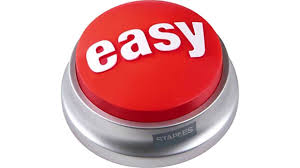 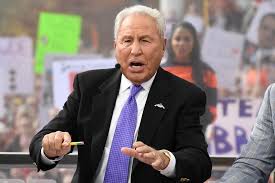 Architect
§ 4.2.1 The Architect will provide administration of the Contract as described in the Contract Documents and will be an Owner’s representative during construction until the date the Architect issues the final Certificate for Payment….
Architect
§ 4.2.9 The Architect will conduct inspections to determine the date or dates of Substantial Completion and the date of final completion; issue Certificates of Substantial Completion pursuant to Section 9.8; receive and forward to the Owner, for the Owner’s review and records, written warranties and related documents required by the Contract and assembled by the Contractor pursuant to Section 9.10; and issue a final Certificate for Payment pursuant to Section 9.10.
Architect
§ 3.6.6.1 The Architect shall:
.1	conduct inspections to determine the date or dates of Substantial Completion and the date of final completion;
.2	issue Certificates of Substantial Completion;
.3	forward to the Owner, for the Owner’s review and records, written warranties and related documents required by the Contract Documents and received from the Contractor; and,
.4	issue a final Certificate for Payment based upon a final inspection indicating that, to the best of the Architect’s knowledge, information, and belief, the Work complies with the requirements of the Contract Documents.
Architect
§ 3.6.6.4 The Architect shall forward to the Owner the following information received from the Contractor: (1) consent of surety or sureties, if any, to reduction in or partial release of retainage or the making of final payment; (2) affidavits, receipts, releases and waivers of liens, or bonds indemnifying the Owner against liens; and (3) any other documentation required of the Contractor under the Contract Documents.
Architect
§ 3.6.6.6 The Architect shall prepare, from Contractor supplied-information, and provide to the Owner a set of reproducible Record Plans showing all significant changes in the work made during construction, as required by the Manual. Plans shall be stamped as ''Record Plans''.  This set of reproducible documents shall be in addition to computer media plans required in Article 14, if any.
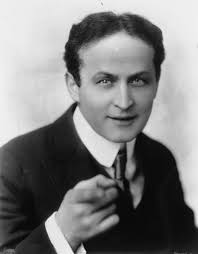 Magic
§ 2.5 Owner’s Right to Carry Out the Work
If the Contractor defaults or neglects to carry out the Work in accordance with the Contract Documents and fails within a ten-day period after receipt of notice from the Owner to commence and continue correction of such default or neglect, including but not limited to providing necessary resources, with diligence and promptness, the Owner may, without prejudice to other remedies the Owner may have, correct such default or neglect. Such action by the Owner and amounts charged to the Contractor are both subject to prior approval of the Architect and the Architect may, pursuant to Section 9.5.1, withhold or nullify a Certificate for Payment in whole or in part, to the extent reasonably necessary to reimburse the Owner for the reasonable cost of correcting such deficiencies, including Owner’s expenses and compensation for the Architect’s additional services made necessary by such default, neglect, or failure….
Magic
§ 9.8 Substantial Completion

§ 9.8.1 Substantial Completion is the stage in the progress of the Work when the Work or designated portion thereof is sufficiently complete in accordance with the Contract Documents so that the Owner can occupy or utilize the Work for its intended use.
Magic
§ 12.3 Acceptance of Nonconforming Work
If the Owner prefers to accept Work that is not in accordance with the requirements of the Contract Documents, the Owner may do so instead of requiring its removal and correction, in which case the Contract Sum will be reduced as appropriate and equitable. Such adjustment shall be effected whether or not final payment has been made.
Caution!
Substantial completion stops liquidated damages.
Even though the “Work” will be substantially complete, the Project will not be.
Probably cannot get Certificate of Occupancy until the Owner completes work deleted from construction contract.
This magic trick necessarily requires the Owner to give up liquidated damages between the date of substantial completion of the Contractor’s changed work, and the date the Owner can actually occupy the Project.